Project Human Resource Management
Keys to Having a Great Project Team
Plan carefully
Develop plans (e.g. Staffing Management Plan, Team Performance Assessments)
Create a good working environment
Pay attention to motivation
Get the best people possible for the team
Develop skills of the team
Keep the team motivated
Confront and resolve conflicts as they occur
Compromise can be a lose/lose solution
Human Resource Management During the Life of the Project
Motivation Theories: Maslow’s Hierarchy of Needs
Motivation Theories: Herzberg’s Motivation-Hygiene Theory
Distinguishes between motivational factors and hygiene factors
Motivators create job satisfaction
Hygiene factors can create job dissatisfaction
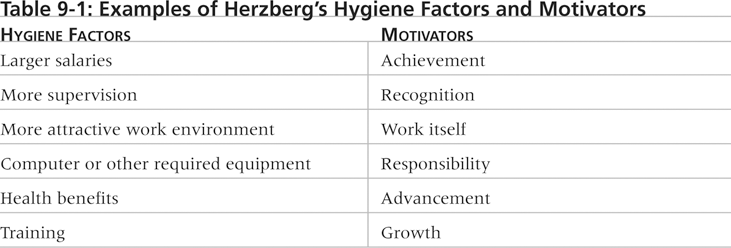 Motivation Theories: McClelland’s Acquired-Needs Theory
Individual’s needs are learned over time and shaped by life experiences
Achievement – High  seek to excel
Affiliation – High  desire good relationships with others
Power – High  desire personal and/or institutional power
Individual needs determine the best motivators for that person
Example: Achievers should receive frequent feedback about performance (may include money)
Motivation Theories: McGregor’s Theory X and Theory Y
Theory X managers
Classical systems theory assumptions
Assumes workers dislike and avoid work so managers must use coercion, threats, and controlling behaviors
Theory Y managers
Human relations theory
Assumes employees do not inherently dislike work, but consider it a natural part of life
Best rewards are the satisfaction of esteem and self-actualization needs described by Maslow
Motivation Theories: Theory Z
Addition to McGregor’s theory
Adds a different perspective – that of how workers perceive management
William Ouchi
Different approach to managing people
Based on Japanese paradigm of motivation
Trust
Quality
Collective decision making
Workers can be trusted to do their jobs as long as management can be trusted to support them and look out for their interests
Motivation Theory: Thamhain and Wilemon’s Influence and Power
Acknowledges that project managers often have staff assigned to them over whom they have no control
Nine influence bases available to Project Managers
Authority – right to issue orders
Assignment – perceived ability to influence a worker’s later assignments
Budget – perceived ability to authorize use of discretionary funds
Promotion – ability to improve worker’s position
Money – ability to increase worker’s pay and benefits
Penalty – perceived ability to dispense or cause punishment
Work challenge – ability to assign work worker’s enjoy
Expertise – perceived special knowledge of project manager
Friendship – ability to establish friendly relationships between project manager and others
Projects most successful when work challenge and expertise are used to influence people
Motivation Theory:Covey and Improving Effectiveness
Approach for helping people and teams be more effective
Be proactive – Managers should anticipate for and plan for problems and changes
Begin with the end in mind – Write a mission statement to help achieve focus on values and goals
Put first things first – Time management system and matrix to help people prioritize their time
Think win/win – Parties in potential conflicts should work together to find solutions that work for everyone
Seek first to Understand, then to be Understood – Empathetic listening promotes conversation
Ross believes this differentiates good from bad Project Managers
Synergies – create collaborative products that are better than a collection of individual efforts
Sharpen the saw – take time to renew yourself physically, spiritually, mentally, and socially to avoid burn-out
Human Resource Plan
Identifies and documents project roles, responsibilities, skills and reporting relationships 
Hierarchy chart
Responsibility Assignment matrix (RAM)
RACI charts (responsibilities, accountability, consultation, informed)
Acquire the Project Team
Work with others in the organization to assign personnel to the team or acquire new people for the organization
Requires a good Staffing Plan
Resource loading
Determines the amount of individual resources required during a specific time period in the schedule
Resource Leveling
Technique to resolve resource conflicts by delaying tasks 
A form of network analysis to result in smoother distribution of resource usage
Develop the Project Team
Training
Individual and team
Provide in a just-in-time fashion (train for what is needed NOW)
Team Building Exercises
In-house or provided by external organizations
Mental and/or physical exercises
Manage the Project Team
Observation and conversation
Manager needs to observe the team at work to assess how they are doing and talk to them about it
Project performance Appraisals
Even if Project Manager does not provide the official performance evaluation, s/he should provide timely feedback
Interpersonal skills
Leadership, influencing, decision-making
Conflict management
Manage the Team: Conflict Management
Confrontation mode – project managers face the conflict directly using a problem-solving approach that allows parties to work through disagreements
Compromise mode – Project managers use a give-and-take approach to resolve conflicts
Works best when the tasks and relationships are not of high importance
Smoothing mode – Project manager deemphasizes differences, emphasizes areas of agreement
Forcing mode – win/lose approach
Withdrawal mode – Project managers withdraw from actual or potential agreement.  Avoiding.  Least desirable mode.
Collaborating mode – Decision makers incorporate different viewpoints and insights to develop consensus

Not all conflict is bad – task-related conflict can improve team performance
Manage the Team: Characteristics of Dysfunctional Teams
Lack trust
Fear conflict
Lack commitment
Avoid accountability
Do not pay attention to results
References
Greene, J. & Stellman, A. (2007) Head First PMP, Beijing: O’Reilly
Schwalbe, K. (2014) Information Technology Project Management, 7th Edition, Cengage Learning